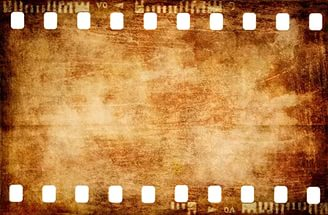 Приключения 
Буратино
Советский двухсерийный музыкальный телевизионный фильм по мотивам сказки Алексея Толстого «Золотой ключик, или Приключения Буратино», созданный на киностудии «Беларусьфильм» в 1975 году. Телепремьера состоялась 1-2 января 1976 года.
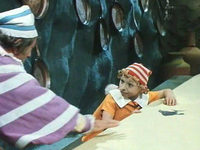 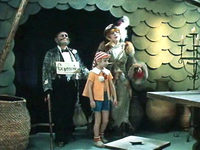 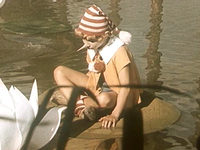 Создатели и авторы фильма: режиссер - Леонид Нечаев, сценарист - Инна Веткина.
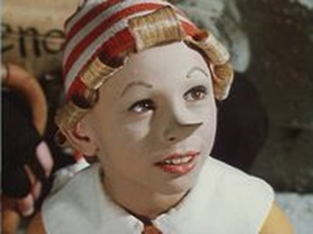 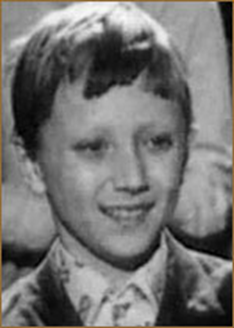 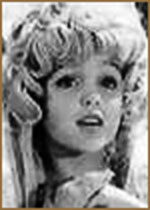 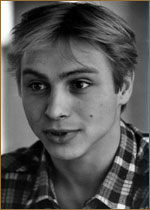 Татьяна Проценко
Мальвина — главная роль
Дмитрий Иосифов
Буратино — главная роль
Рома Столкарц
Пьеро — главная роль
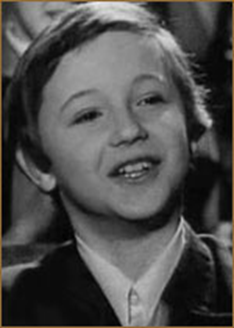 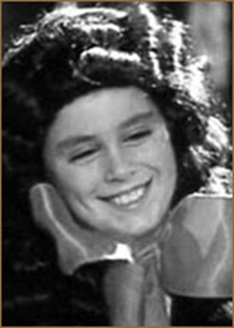 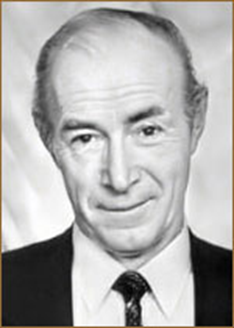 Григорий Светлорусов
Арлекино — главная роль
Николай Гринько
папа Карло — главная роль
Томас Аугустинас
Артемон — главная роль
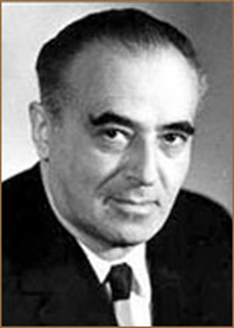 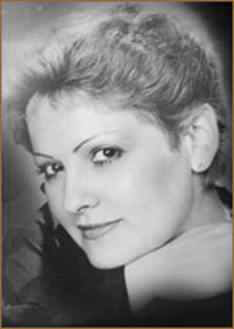 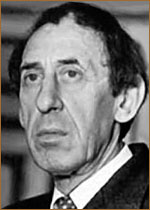 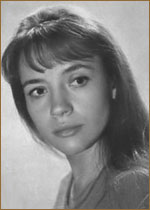 Владимир Этуш
Карабас-Барабас — главная роль
Владимир Басов
Дуремар — 
главная роль
Елена Санаева
лиса Алиса — главная роль
Нина Бродская
песенка Буратино
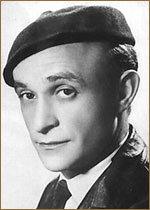 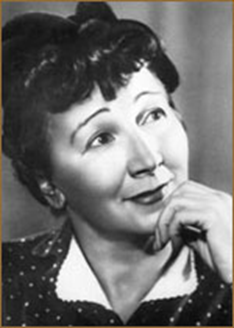 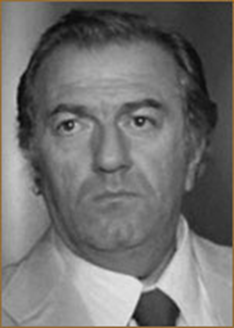 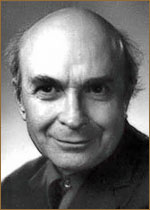 Ролан Быков
кот Базилио
Рина Зелёная
черепаха Тортила
Юрий Катин-Ярцев
Джузеппе-Сизый нос
Баадур Цуладзе
хозяин харчевни
Музыкально-теоретический анализ песни:
  «Буратино» - избранная композитором тональность настраивает слушателей на жизнерадостный, легкий, приподнятый характер. Гармоничный язык произведения простой, ясный, красочный , несложный. Темп произведения вытекает из исполнительского замысла, обобщает чувств и мысли в отношении данного произведения. Песня «Буратино» исполняется в подвижном темпе, что объясняется его жанровой особенностью и литературным содержанием.
Песня фонарщиков- текст произведения представляет нам 
сцену, как фонарщики разжигают огни. Песня по своему 
характеру спокойная, мелодичная. Гармоничный язык произведения простой, яркий. Ритм равномерный. Лад задумчиво-мечтательный. Регистр средний.

Песня папы Карло – песня по характеру спокойная, мелодичная. Ритм умеренный. Темп медленный, где-то протяжный. Гармоничный язык произведения простой.

Песня кукол «Страшный Карабас» - песня по характеру скачкообразная. Звучание придает мелодии беспокойный характер. Ритм умеренный. Тембр средний. Регистр низкий.
Песня Дуремара – песня по характеру очень спокойная, но где- то  звучит прорывисто. Ритм скачнообразный. Тембр и регистр средний. 

Песня-танец лисы Алисы и кота Базилио- гармоничный язык произведения  ясный, красочный. Темп средний. Ритм быстрый.
Больше всего мне понравилась песня «Буратино», потому что она веселая,  задорная. Если у мне была возможность сняться в данном мюзикле, то сыграл бы роль Буратино. Потому что он жизнерадостный и добрый.
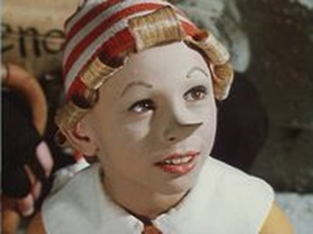